Professional Development Modules: English Learner Tool KitChapter Two - Language Assistance Programs
[presenter]
[date]
Purpose
The Professional Development Modules: English Learner Tool Kit is a series of presentations intended to provide guidance to help local educational leaders meet their legal obligations to English learners (EL) and  enhance existing EL practices to  meet the needs of all EL students, parents, and families.
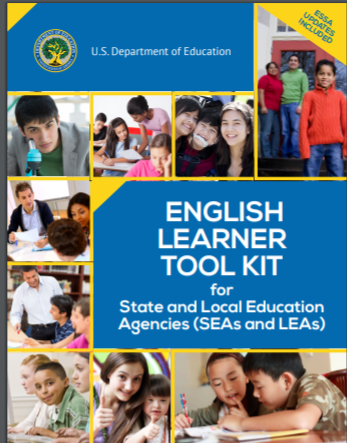 [Speaker Notes: This professional development power point module is one of a ten-part series designed to introduce viewers to the English Learner Tool Kit, which provides an overview of legal obligations that schools/districts must address in supporting the educational needs of English learners (ELs).  This series frames federal and civil rights requirements with related Illinois statute requirements for statewide implementation.
 
The Professional Development Modules: English Learner Tool Kit are a facilitator’s guide and a resource tool. These PD Modules can also be used as a teacher support with suggestions and references to encourage inclusionary practices to ensure equity and access for English learners. 
 
The key objectives of the Professional Development Modules: English Learner Tool Kit include:
Expand knowledge on legal obligations to meet the needs of English learners
Implement inclusionary practices for equity and access for all English learners
Provide a resource and tool for professional learning
Serve as a companion and supplemental resource to legal guidance (“Dear Colleague Letter, OCR 2015” from US Department of Education)
Integrate Illinois-specific requirements for English learners
 
Each of the 10 self-paced PD Modules will include links to additional resources that can be downloaded.
Facilitators can download the EL toolkit at: https://www2.ed.gov/about/offices/list/oela/english-learner-toolkit/index.html]
English Learner Tool Kit Topics
Identifying All ELs
Language Assistance Programs
Staffing and Supports
Meaningful Access
Inclusive Environment
ELs with Disabilities


ELs Who Opt Out of Programs
Monitoring and Exiting EL Programs
Evaluation of EL Programs
Communication with EL Parents
[Speaker Notes: This list is an overview of the ten topics that will be covered within the ten Professional Development Modules: English Learner Tool Kit.  These happen to be the most commonly overlooked (or violated) areas across the country. 
 
This module focuses on Chapter 1: Providing English Learners with a Language Assistance Program.]
Significant Legal History
Title VI of the Civil Rights Act, 1964
Prohibits discrimination on the grounds of race, color, or national origin by recipients of federal financial assistance. 
The Title VI regulatory requirements have been legally interpreted to prohibit denial of equal access to education because of a language minority student's limited proficiency in English.
[Speaker Notes: This is a significant legal obligation. Title VI of the Civil Rights Act lays the foundation for prohibiting all aspects of discrimination and it has been legally interpreted to protect English learners (formerly labeled as Limited English Proficient - LEP, but changed to EL with passage of ESSA to eliminate deficit-labeling language).]
Significant Legal History
Lau v. Nichols Court Case, 1974
Case dealt with San Francisco school system’s failure to provide English language instruction to 1,800 students of Chinese ancestry.
U.S. Supreme Court unanimously ruled that a lack of supplemental instruction for English learners denies them a meaningful opportunity to participate in educational programs, which violates the Civil Rights Act of 1964.
[Speaker Notes: Lau v. Nichols
Probably the most important legal event for bilingual education was the Lau v. Nichols case, which was brought against the San Francisco Unified School District by the parents of nearly 1,800 Chinese students. It began as a discrimination case in 1970 when a poverty lawyer decided to represent a Chinese student who was failing in school because he could not understand the lessons and was given no special assistance. The school district countered that its policies were not discriminatory because it offered the same instruction to all students regardless of national origin. The lack of English proficiency was not the district’s fault.
Lower courts ruled in favor of the San Francisco schools, but in 1974 the U.S. Supreme Court ruled unanimously in favor of the plaintiffs. In his opinion, Justice William O. Douglas stated simply that “there is no equality of treatment merely by providing students with the same facilities, textbooks, teachers, and curriculum; for students who do not understand English are effectively foreclosed from any meaningful education.” The Court cited Title VI of the Civil Rights Act, noting that the students in question fall into the protected category established therein. (More information on Lau v. Nichols can be found at: https://www2.ed.gov/about/offices/list/ocr/ell/lau.html)]
Significant Legal History
Equal Educational Opportunities Act (EEOA), 1974
Prohibits states from denying equal educational opportunity to an individual on account of his or her race, color, sex, or national origin. 
The statute specifically prohibits states from denying equal educational opportunity by the failure of an educational agency to take appropriate action to overcome language barriers that impede equal participation by its students in its instructional programs.
[Speaker Notes: EEOA takes Title VI to a very specific level focused in education and mandates that education institutions cannot deny equal educational opportunity to its students.]
”
“There is no equality of treatment merely by providing students with the same facilities, textbooks, teachers, and curriculum; for students who do not understand English are effectively foreclosed from any meaningful education.”
—Justice William Douglas
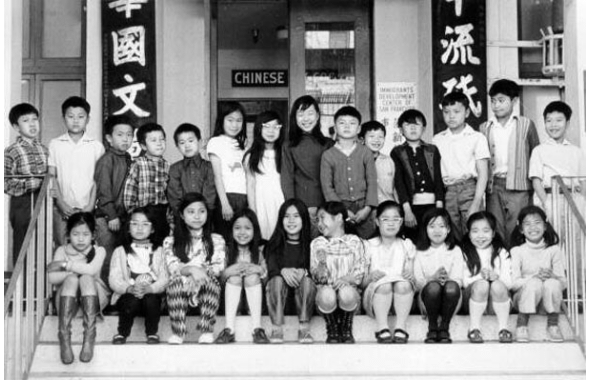 [Speaker Notes: Bottom line implication for ELs from Title VI Civil Rights, EEOA, plus Lau v. Nichols: All districts in the country must provide ELs meaningful access to educational content and programs in a language that they understand.  Typically, this requirement is met through native language support or bilingual programs.
Subsequently, another significant case law is known as Castañeda v. Pickard.  This case resulted in defining a useful three-prong test for bilingual program implementation criteria:
Must be based on sound educational theory,
Effective implementation with appropriate resources, and
Demonstrate successful outcomes.]
Legal Obligations
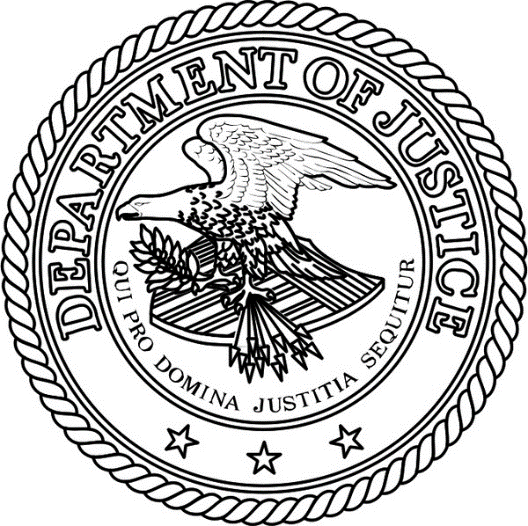 U.S. Department of Education’s Office of Civil Rights (OCR) and the U.S. Department of Justice (DOJ) share enforcement authority.
Issued joint guidance in 2015 to help states, districts, and schools meet legal obligations to ELs.
Guidance identifies 10 common civil rights issues for English learners.
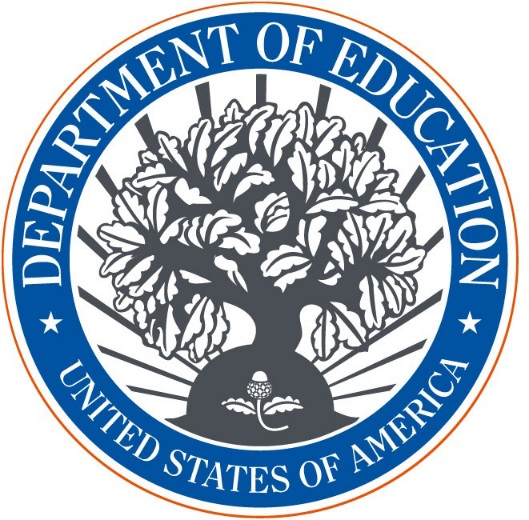 [Speaker Notes: Important things to note include:
OCR and DOJ share authority for enforcing Title VI in the education context.  
DOJ is responsible for enforcing the EEOA. 
The U.S. Department of Education (ED) also administers Title III, Part A of the English Language Acquisition, Language Enhancement, and Academic Achievement Act (https://www2.ed.gov/policy/elsec/leg/esea02/pg40.html).  
The guidance applies to:
State education agencies,
Local education agencies, and 
Any “school district” that is a recipient of federal financial assistance from ED, including public school districts, charter schools, and alternative schools.]
Providing a Language Assistance Program
10
ENGLISH LEARNER TOOLKITChapter 2
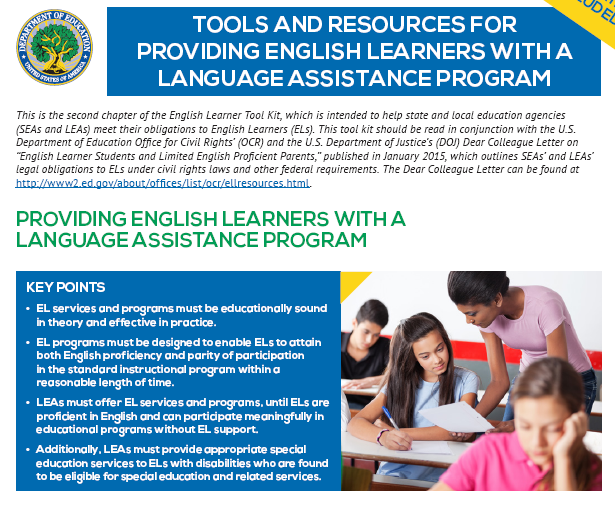 [Speaker Notes: Chapter 2 on providing ELs with a language assistance program introduces topic with a chapter overview and summary of key points.
Facilitators can download the English Learner Tool Kit at: https://ncela.ed.gov/files/english_learner_toolkit/OELA_2017_ELsToolkit_508C.pdf]
11
KEY POINTS:
EL services & programs must be educationally sound in theory and effective in practice.
EL programs must enable ELs to attain English proficiency and parity of participation in standard instructional program in a reasonable length of time.
LEAs must offer EL services and programs until ELs are proficient in English and can participate meaningfully in educational programs without EL supports.
LEAs must provide appropriate special education services to ELs with disabilities who are eligible for special education and related services.
[Speaker Notes: The key legal requirements for implementing an appropriate language assistance program are outlined here.]
12
ILLINOIS REQUIREMENTS
13
Illinois State Requirements
Bilingual education is mandated for all Illinois public schools that serve EL students.

Illinois School Code
Illinois Administrative Code
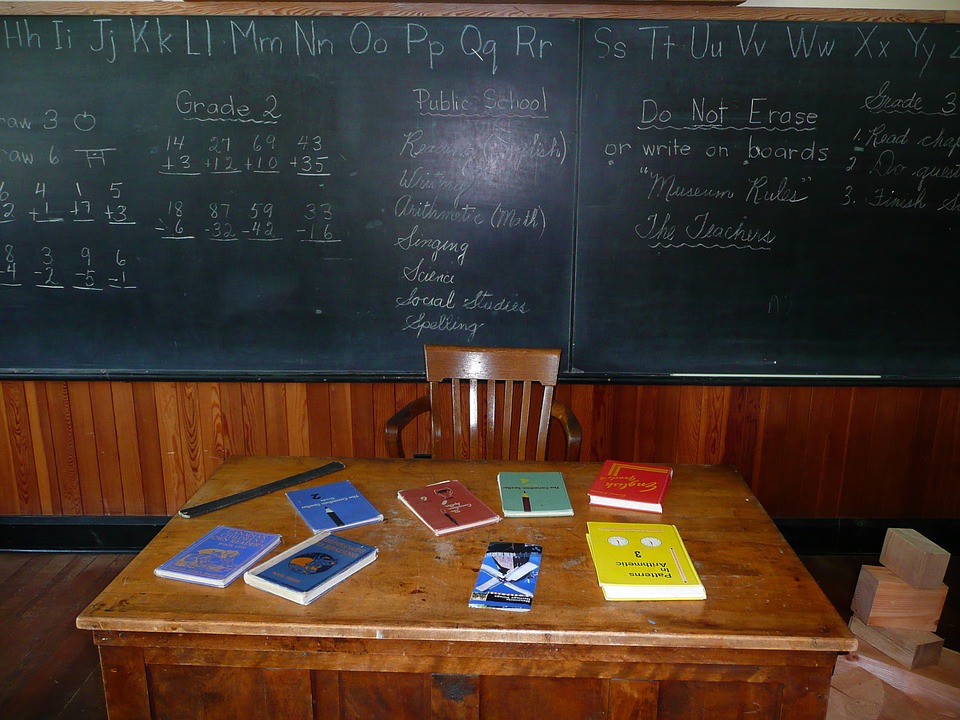 [Speaker Notes: All districts in Illinois are required to support English Learners (ELs) in attaining English language proficiency while providing access to high-quality content instruction. Rigorous research and longitudinal data support increased academic performance in well implemented bilingual and biliteracy programs with sustained and consistent instruction in the student’s home language (see supporting research here: https://www.rand.org/pubs/research_briefs/RB9903.html).

Bilingual Education is a mandated program for Illinois public schools that serve EL students. The Illinois General Assembly approved the law establishing Bilingual Education in 1973. It allowed a three-year phase-in period to promulgate rules and regulations and determine bilingual teacher certification requirements. Bilingual Education was implemented beginning July 1, 1976. Bilingual Education is detailed in the following policies:
Illinois School Code (Article 14C, Transitional Bilingual Education)
Illinois Administrative Code (Title 23):
Part 228: Transitional Bilingual Education
Rules from other sections:
Part 1.88 Additional Requirements for districts serving ELs under Title III of ESEA
Part 1 and Part 25 Educator Licensure
Part 226 Special Education
Part 235 Early Childhood Block Grant]
14
Program Models
* Preschool counted separately
[Speaker Notes: Illinois state statute delineates the requirements for the transitional bilingual programs by the number of English learners who speak the same home language at one attendance center. 
TBE (Transitional Bilingual Education) is mandated in schools with at least 20 English learners who share the same home language background in a school building.
TPI (Transitional Program of Instruction) can be used instead of TBE in schools with fewer than 20 English learners who share the same home language background.
It is important to note that preschool English learners are counted separately from kindergarten through 12th grade ELs when determining the need for TBE or TPI.
Additional information on TBE and TPI programs may be found on 105 ILCS 5/14C-3 linked here: http://www.ilga.gov/legislation/ilcs/ilcs4.asp?DocName=010500050HArt%2E+14C&ActID=1005&ChapterID=17&SeqStart=120600000&SeqEnd=122100000
and in 23 Ill. Admin. Code Part 228.25 and Part 228.30 linked here: https://www.isbe.net/Documents/228ARK.pdf.]
15
Transitional Bilingual Education
Full time   
English and home language instruction in core subjects: 
 Language arts
 Math
 Science
 Social studies
ESL instruction
ELs with disabilities must be provided both the language assistance and disability-related services to which they are entitled under federal law
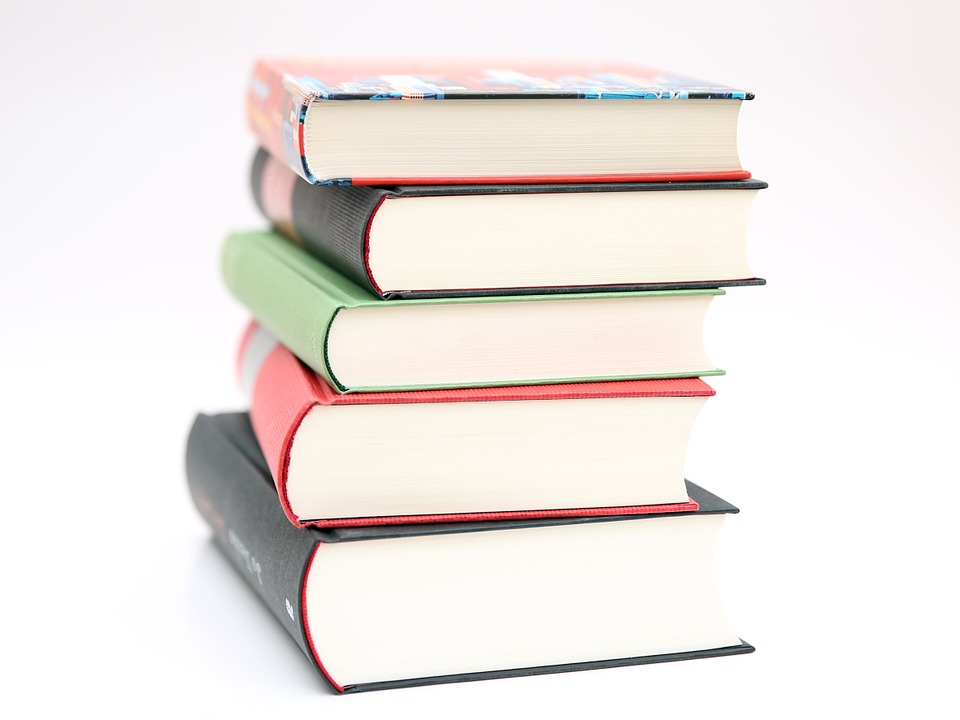 [Speaker Notes: TRANSITIONAL BILINGUAL EDUCATION PROGRAM (FULL-TIME) 
The transitional bilingual education (TBE) full-time program includes instruction in subjects which are either required by law (see 23 Illinois Administrative Code 1) or by the student’s school district, to be given in the student’s home language and in English. 
Students placed into TBE full-time programs will receive the following services:
Instruction in core academic subjects (language arts, math, science, and social studies) must be provided in the home language of the students and in English.
Instruction in English as a second language is used to support non-core academic subjects.
Dual-identified ELs with Disabilities should receive services to grow their English proficiency and to support the requirements of their IEP (or 504 Plan).

Additional information on TBE and TPI programs may be found on 105 ILCS 5/14C-3 linked here: http://www.ilga.gov/legislation/ilcs/ilcs4.asp?DocName=010500050HArt%2E+14C&ActID=1005&ChapterID=17&SeqStart=120600000&SeqEnd=122100000
and in 23 Ill. Admin. Code Part 228.25 and Part 228.30 linked here: https://www.isbe.net/Documents/228ARK.pdf.]
16
Examples of TBE Program Models
TBE Full-time
[Speaker Notes: Examples of TBE full-time program models include:
Two-way dual language
One-way dual language
Self-contained transitional bilingual education program
The instruction of TBE full-time programs is primarily in the student’s native language.]
17
Transitional Bilingual Education
Part time  
Components of full-time program selected for each student based on assessment of  student’s linguistic and educational needs
Daily instruction in the student’s home language (as determined by student’s needs) and English
ESL instruction
[Speaker Notes: TRANSITIONAL BILINGUAL EDUCATION PROGRAM (PART-TIME) 
Upon enrollment, students may be placed into a transitional bilingual education (TBE) part-time program. Students previously placed in a full-time program may transition to a part-time program, if an assessment of the student’s English language skills has been performed and the results indicate that the student has sufficient proficiency in English to benefit from a TBE part-time program. ELs with an ACCESS 2.0 overall composite score of 3.5 or above may be placed in a TBE part-time program. ELs with screener scores indicating high proficiency in English (where the screener score is close to the English language proficiency score) may also be placed in TBE part-time programs.
A TBE part-time program shall consist of components of a TBE full-time program that are selected for a particular student based upon an assessment of the student’s educational needs. Each student’s TBE part-time program shall provide daily instruction in the student’s home language and in English, as determined by the student’s needs. 
Additional information on TBE and TPI programs may be found on 105 ILCS 5/14C-3 linked here: http://www.ilga.gov/legislation/ilcs/ilcs4.asp?DocName=010500050HArt%2E+14C&ActID=1005&ChapterID=17&SeqStart=120600000&SeqEnd=122100000
and in 23 Ill. Admin. Code Part 228.25 and Part 228.30 linked here: https://www.isbe.net/Documents/228ARK.pdf.]
18
Examples of TBE Program Models
TBE Part-time
*Home language support must be available to the extent necessary
[Speaker Notes: Examples of TBE part-time program models include:
Transitional program in English (self-contained)
Sheltered instruction + ESL (self-contained)*
Transitional program in English (pull-out/push-in)
Sheltered instruction + ESL (differentiation/pull-out/push-in)*
*It is important to note that sheltered instruction programs must provide home language support to the extent necessary for the student.
The instruction of TBE part-time programs is in the student’s home language as required by the student.]
19
Transitional Program of Instruction (TPI)
ESL instruction
Native language support or instruction, to extent necessary 
Components of TBE services, as needed
[Speaker Notes: A Transitional Program of Instruction must provide ESL instruction, include native language support or instruction to the extent necessary, and components of a Transitional Bilingual Education program, as needed.
Additional information on TBE and TPI programs may be found on 105 ILCS 5/14C-3 linked here: http://www.ilga.gov/legislation/ilcs/ilcs4.asp?DocName=010500050HArt%2E+14C&ActID=1005&ChapterID=17&SeqStart=120600000&SeqEnd=122100000
and in 23 Ill. Admin. Code Part 228.25 and Part 228.30 linked here: https://www.isbe.net/Documents/228ARK.pdf.]
20
Examples of TPI Program Models
*Home language support must be available to the extent necessary
[Speaker Notes: Examples of TPI program models include:
Transitional program in English (self-contained)
Sheltered instruction + ESL (self-contained)*
Transitional program in English (pull-out/push-in)
Sheltered instruction + ESL (differentiation/pull-out/push-in)*
*It is important to note that sheltered instruction programs must provide home language support to the extent necessary for the student.
The instruction of TPI is in primarily in English with few to none supports in the student’s home language.]
Pause and Reflect
On which educational theory(ies) are our program options based?
How are placement in an EL program and provision of services informed by a student’s English proficiency level and education background?
How do we ensure that students in our TBE 		      program are receiving native language supports?
Do we have qualified staff to implement                          our EL program(s)?
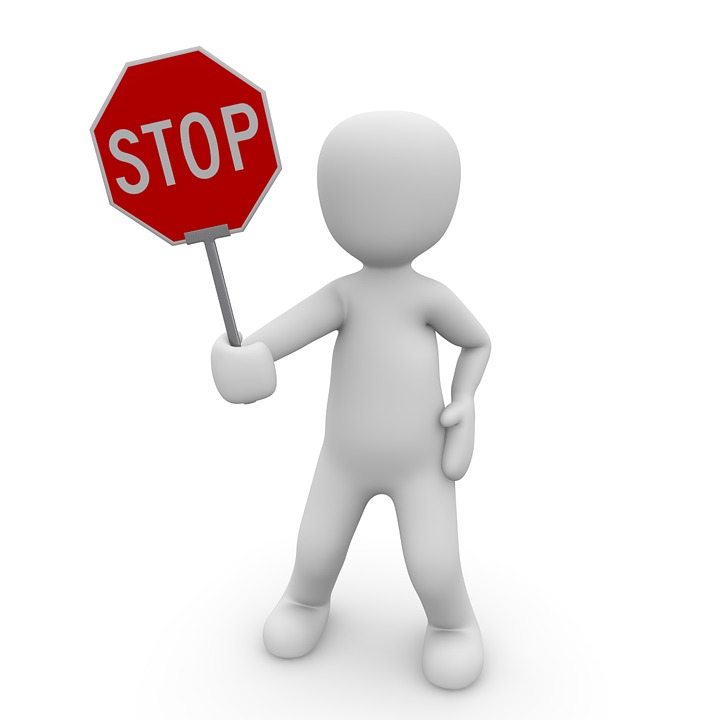 [Speaker Notes: Building and district staff may choose to answer the pause and reflect questions and collect the responses. This information could serve as data as you reflect on your English learner programming options. 
Chapter 2 allows you to complete a comprehensive checklist as you pause and reflect on your own language acquisition program: http://www2.ed.gov/about/offices/list/oela/english-learner-toolkit/index.html.]
Pause and Reflect
How are our school/district services and programs providing intensive instruction for those furthest from English proficiency?
How are ELs at the highest levels of the program continuing to receive services until they meet English proficiency?
What additional EL services and programs                           are available for ELs who have not made                               expected progress?
What criteria are we using to evaluate our                    program and determine if it is meeting                                       its goals?
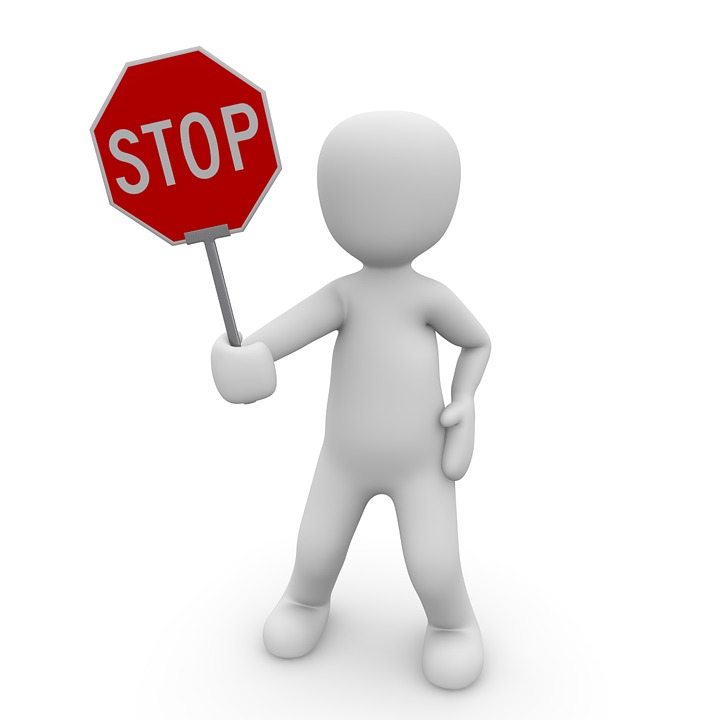 [Speaker Notes: Building and district staff may choose to answer the pause and reflect questions and collect the responses. This information could serve as data as you reflect on your English learner programming options. 
Chapter 2 allows you to complete a comprehensive checklist as you pause and reflect on your own language acquisition program: http://www2.ed.gov/about/offices/list/oela/english-learner-toolkit/index.html.]
23
Additional Resourcesto considerFrom the EL Toolkit
24
Language Assistance Program Tools
Tool #1
Guiding Questions to Learn About Your EL Population

Assists districts and school leadership in discussing and learning about their EL populations including sub-populations and helps teachers frame these discussions.
[Speaker Notes: The four tools presented in this Toolkit serve as examples to help in providing meaningful and effective language services for ELs. The tools are available in Chapter 2 starting on page 3 at:  https://ncela.ed.gov/files/english_learner_toolkit/2-OELA_2017_language_assist_508C.pdf

Tool 1:
In order to select or create an appropriate EL program model, it is necessary to understand the local EL population. To help do this, the Education Alliance at Brown University’s 2003 publication Claiming Opportunities: A Handbook for Improving Education for English Language Learners Through Comprehensive School Reform provides a “Student Population Discussion Tool.” This set of ten questions can assist schools or districts in discussing and learning about their EL populations, and help teachers frame these discussions. Organizations may add to or modify these questions to obtain more information about various sub-populations, including ELs with disabilities.]
25
Language Assistance Program Tools
Tool #2
Long Term English Learners

Assists district and school leadership in becoming  knowledgeable about the diversity of the EL enrollment and the implications and needs of long term ELs.
Considers the implications of the diversity for program design, implementation, and instructional practices.
[Speaker Notes: The four tools presented in this Toolkit serve as examples to help in providing meaningful and effective language services for ELs. The tools are available in Chapter 2 starting on page 3 at:  https://ncela.ed.gov/files/english_learner_toolkit/2-OELA_2017_language_assist_508C.pdf

Tool 2:
The checklist of this tool has been reprinted with permission from Californians Together, a statewide group of parents, teachers, educators, and civil rights leaders promoting equal access to quality education for all children. It is taken from “Reparable Harm: Fulfilling the Unkept Promise of Educational Opportunity for California’s Long Term English Learners (LTELs)” by Laurie Olsen. Though it references the California English Language Development Test (CELDT) and the California Standards Tests, the checklist can be adapted and used to address the needs of long term ELs in other states. District and school leadership should be knowledgeable about the diversity of the EL enrollment (typologies) and understand the implications of that diversity for program design, program implementation, and instructional practices. District systems should be created to prevent the high number of long term ELs and serve longer term ELs who are enrolled in secondary schools across the district.]
26
Language Assistance Program Tools
Tool #3
Research-Based Considerations 
Offers broad-based considerations for reform efforts regarding EL services and programs in two categories: contextual and strategic/instructional.
[Speaker Notes: The four tools presented in this Toolkit serve as examples to help in providing meaningful and effective language services for ELs. The tools are available in Chapter 2 starting on page 3 at:  https://ncela.ed.gov/files/english_learner_toolkit/2-OELA_2017_language_assist_508C.pdf

While no school or school district has found a way to meet every student’s needs and to close the gap between ELs and native English speakers, clearly some districts are setting higher standards for all of their students and making progress toward these goals. Based on what has been learned from their experiences and approaches to reform, several broad-based recommendations can be made to help district leaders think about EL program reform efforts in their own cities. These recommendations fall into two broad categories: context and strategy.]
27
Language Assistance Program Tools
Tool #4
English Learner Program Chart

Includes a brief overview of EL program options.
Assists district and school leaders in examining EL program options, including program goals and languages used in instruction.
[Speaker Notes: The four tools presented in this Toolkit serve as examples to  help in providing meaningful and effective language services for ELs. The tools are available in Chapter 2 starting on page 3 at: https://ncela.ed.gov/files/english_learner_toolkit/2-OELA_2017_language_assist_508C.pdf

Tool 4:
The chart that is part of this tool provides a brief overview of some common EL programs. Each program requires that teachers have specialized training in meeting the needs of ELs (e.g., an ESL or bilingual teaching credential and appropriate training) and have demonstrated the skills to effectively implement the chosen EL program.]
Background Resources
Fact sheet on the responsibilities of school districts
Fact sheet answering common questions about the rights of limited English proficient parents and guardians
Original OCR/DOJ guidance in “Dear Colleague” letter 
Translations into multiple languages
All available at https://www2.ed.gov/about/offices/list/ocr/ellresources.html 
Companion toolkit from the Dept. of Education Office of English Language Acquisition: https://www2.ed.gov/about/offices/list/oela/english-learner-toolkit/index.html
[Speaker Notes: Background  resources are accessible to district and building leaders and staff. Parent resources are available in multiple languages. Additionally, English learner program self-evaluation tools are available to support deeper conversations. 
The listed resources can be downloaded at https://www2.ed.gov/about/offices/list/ocr/ellresources.html. District and school staff may wish to review and share the resources with staff to support development and implementation of EL initiatives and programs in their buildings. The companion Tool Kit which can be downloaded at https://www2.ed.gov/about/offices/list/oela/english-learner-toolkit/index.html can provide further support for implementation.]
29
Further Reading
Espinosa, L. M. (2013, August). PreK-3rd: Challenging common myths about dual language learners  (PreK-3rd Policy to Action Brief No. 10). New York, NY: Foundation for Child Development) 
Fortune T. W., & Christian, D. (2012, October). Dual language immersion education: State of the states. Introduction to Panel Presentation at Immersion 2012: Bridging Contexts for a Multilingual World, St. Paul, MN.
 Howard, E. R., Sugarman, J., Christian, D., Lindholm-Leary, K. J., & Rogers, D. (2007). Guiding principles for dual language education (2nd ed.). Washington, DC: Center for Applied Linguistics. 
Moughamian, A. C., Rivera, M. O., & Francis, D. J. (2009). Instructional models and strategies for teaching English language learners. Portsmouth, NH: RMC Research Corporation, Center on Instruction. 
Vialpando, J., Yedlin, J., Linse, C., Harrington, M., & Cannon, G. (2005). Educating English language learners: Implementing instructional practices. Washington, DC: National Council of La Raza.
[Speaker Notes: To access these and other relevant resources, and for additional information about ELs, please visit http://www.ncela.ed.gov/.]